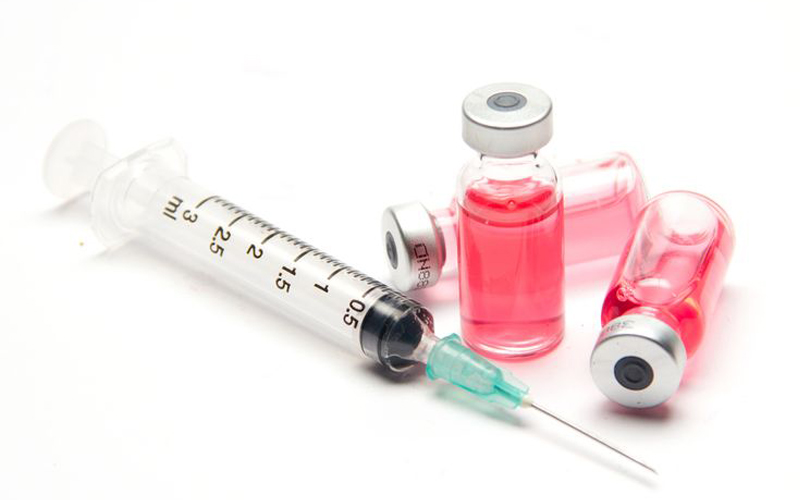 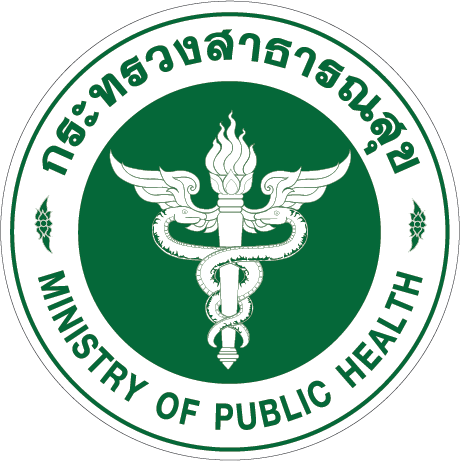 การดำเนินงานวัคซีน MMR
อำเภอเขาฉกรรจ์ จังหวัดสระแก้ว
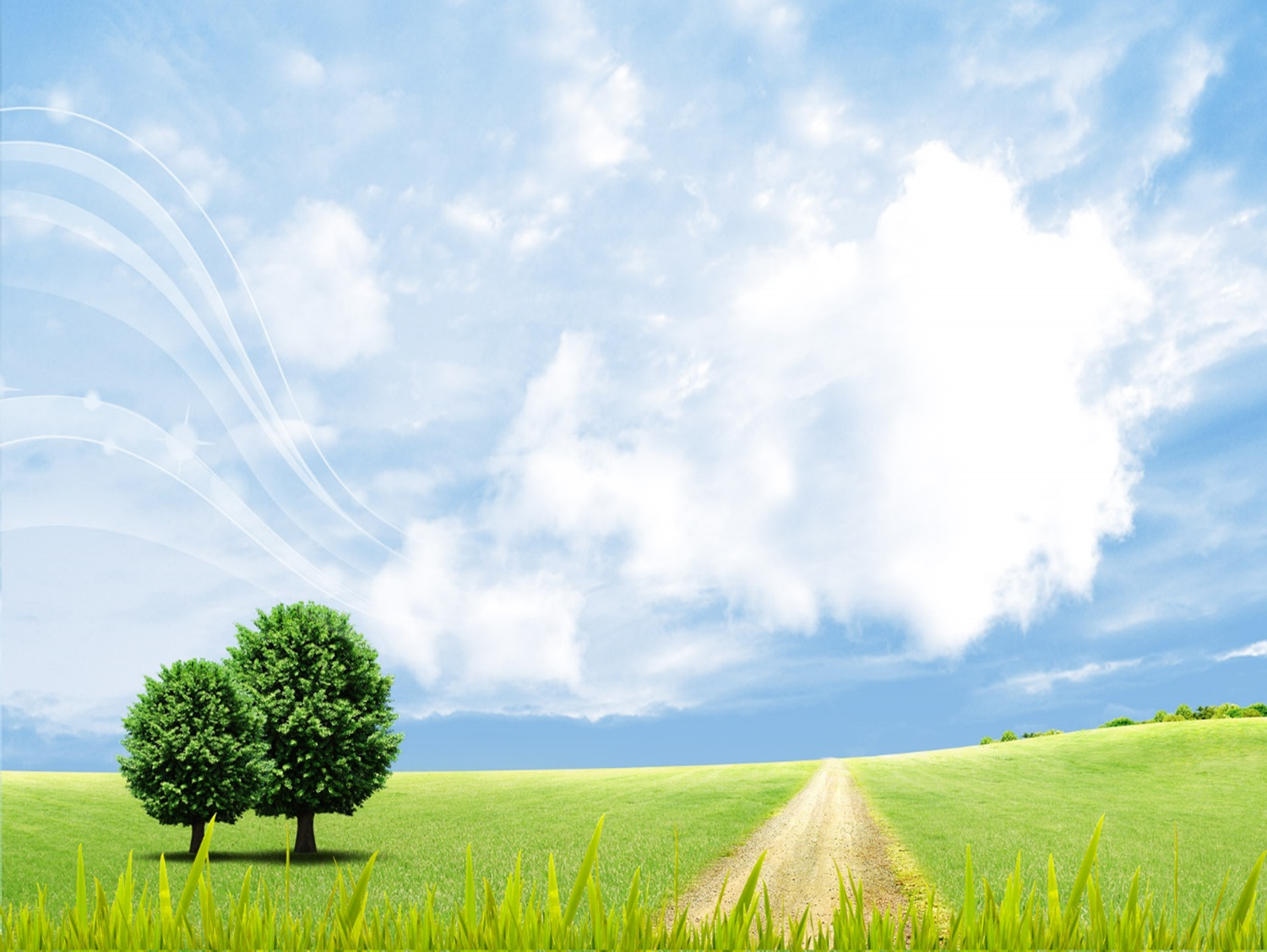 ผลงานการดำเนินงานวัคซีน MMR ปีงบประมาณ 2559 
อำเภอเขาฉกรรจ์ จำแนกเป็นหน่วยบริการ
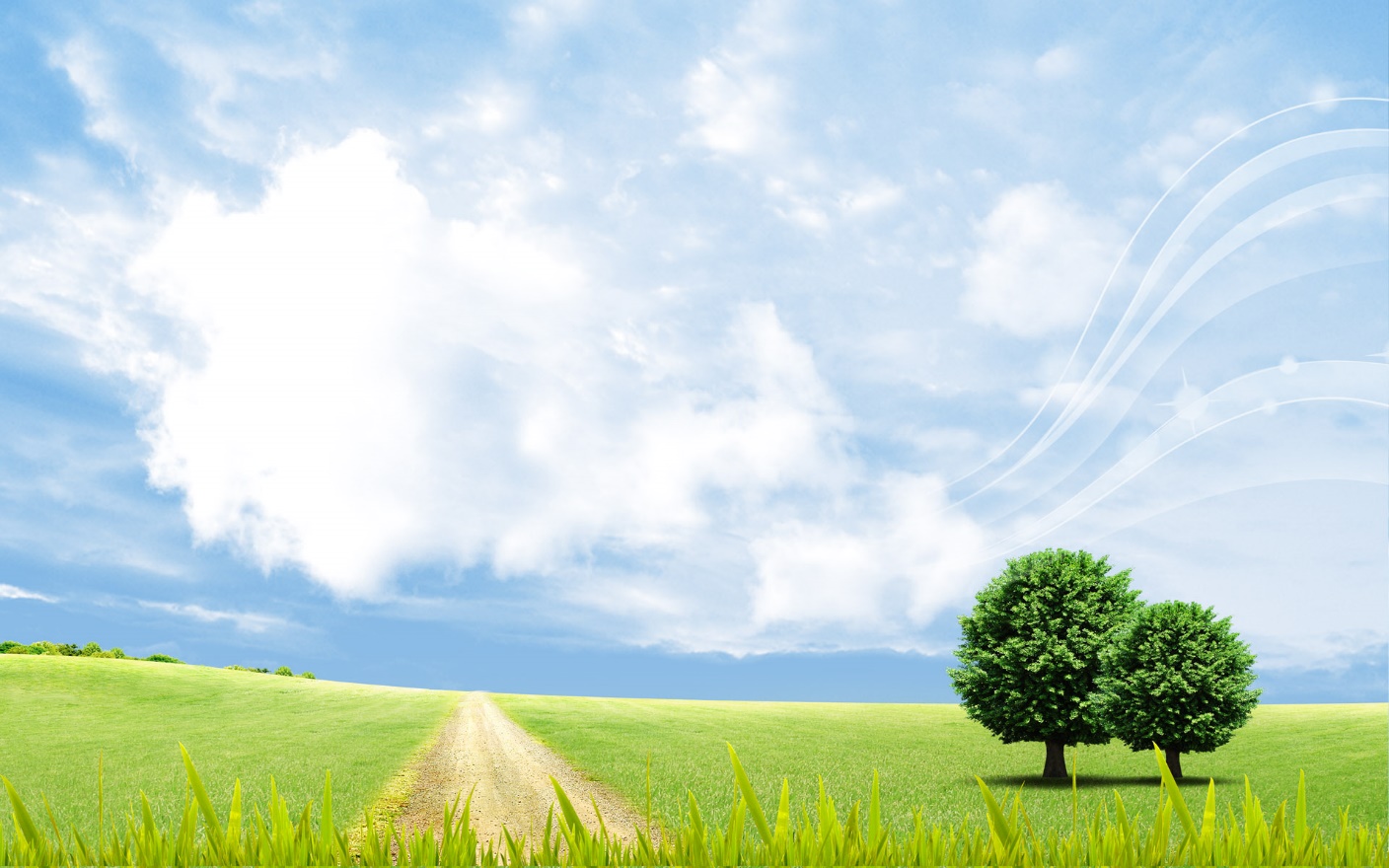 ร้อยละของเด็กอายุครบ 1 ปี ที่ได้รับวัคซีน MMR 
ปีงบประมาณ 2559 อำเภอเขาฉกรรจ์ จำแนกเป็นหน่วยบริการ
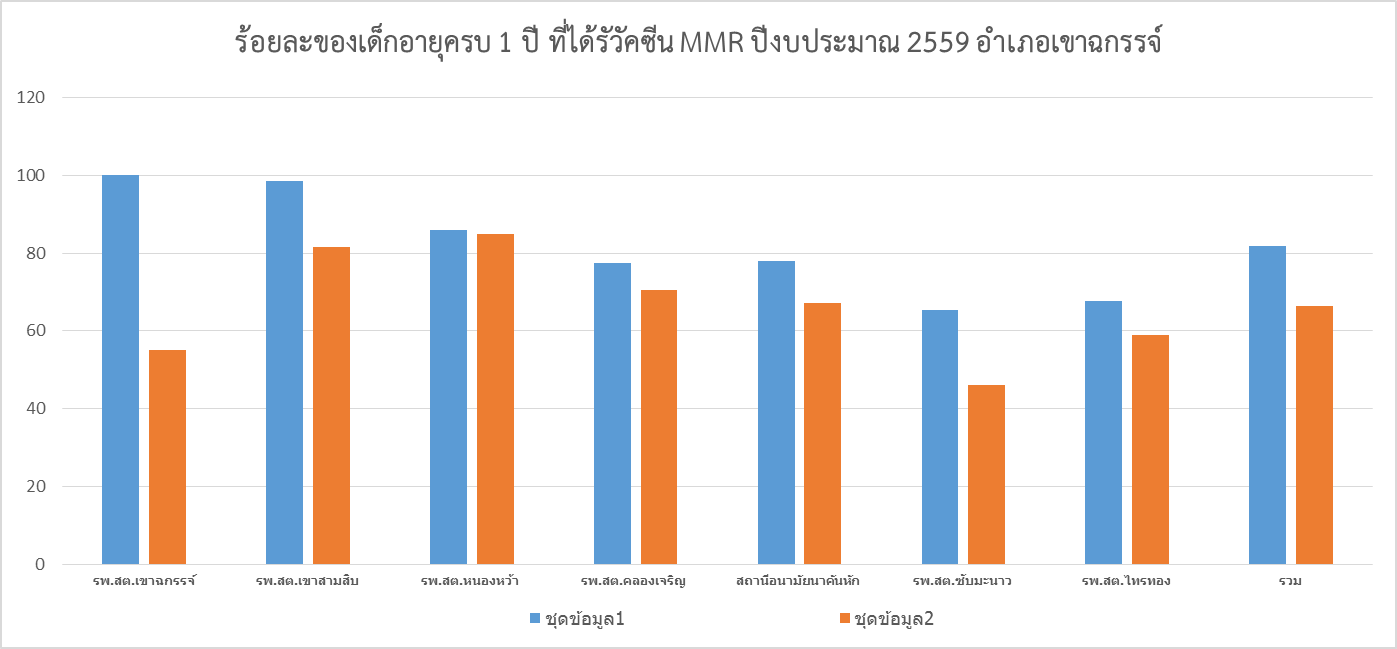 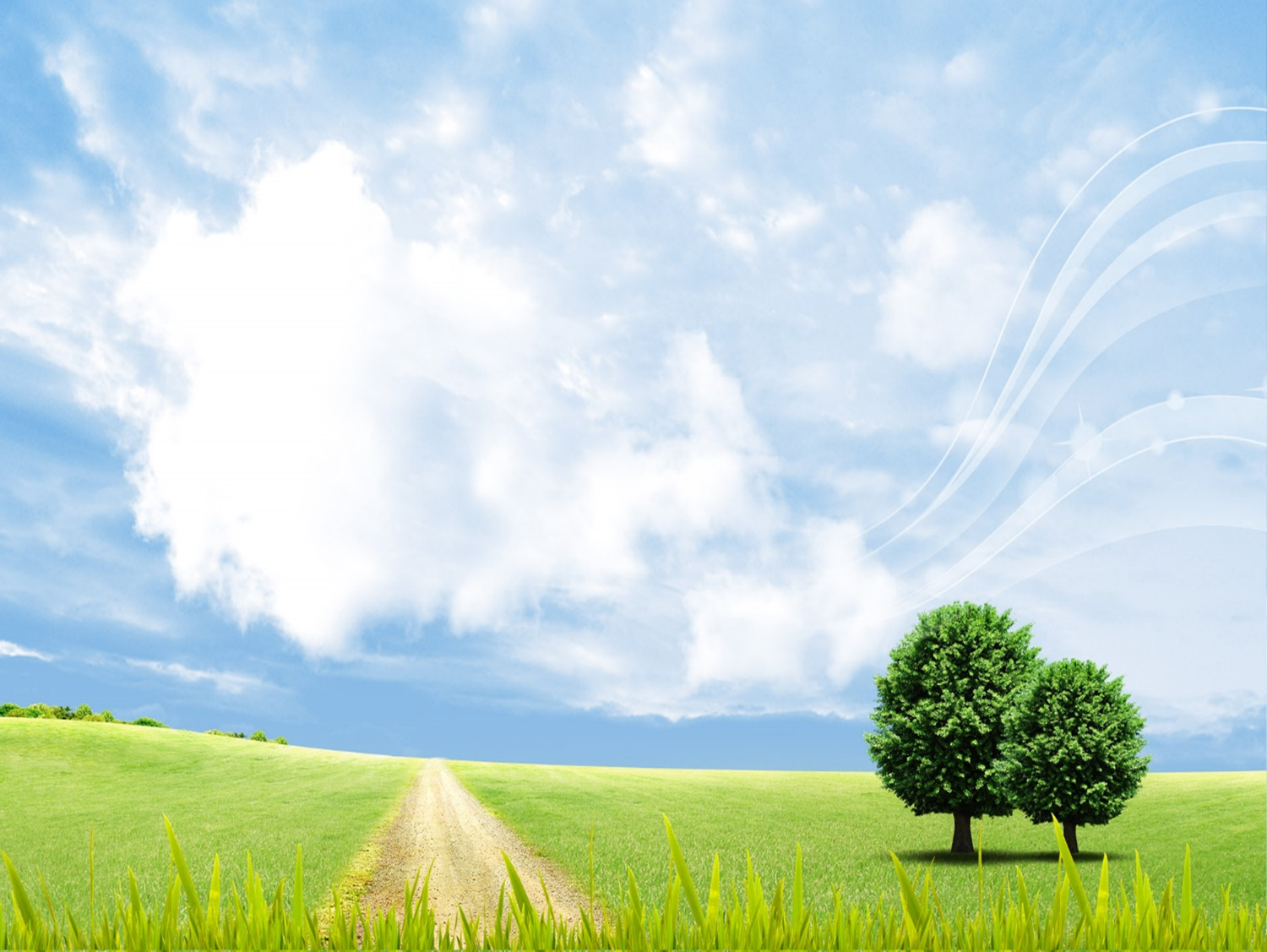 สาเหตุที่ทำให้ผลงานการดำเนินงานวัคซีนไม่ถึงเป้าหมาย
กรณีที่เด็กไปรับบริการมาจากสถานบริการอื่น พื้นที่ไม่ได้ตามเก็บสมุดวัคซีนมาบันทึก
กรณีที่เด็กมีการย้ายที่อยู่ ซึ่งเดิมเด็กมีชื่ออยู่ในทะเบียนบ้านในเขตที่รับผิดชอบ จึงทำให้เป้าหมายมากกว่าเด็กที่ได้รับวัคซีนตามความเป็นจริง
จำนวนเป้าหมายของเด็กที่จะได้รับวัคซีนรายปี ไม่ตรงกับข้อมูลรายชื่อเป้าหมายวัคซีน แยกรายอายุ ใน HealthExplorer. 
มีการเปลี่ยนแปลงช่วงอายุในการรับวัคซีน MMR2 จากเดิมฉีด 7 ปี มาเป็น 2 ปีครึ่ง พื้นที่คีย์ข้อมูลเป็น MR รณรงค์ ซึ่งไม่มั่นใจว่าระบบ HDC จังหวัดคิดผลงานจากรหัสใด
มีบางพื้นที่ อัพเดทเวอร์ชั่น JHCIS แล้วทำให้ข้อมูลหายไป 6 เดือน ซึ่งถ้ามีการคีย์ข้อมูลวัคซีนแล้วนำเข้าข้อมูลใหม่จะทำให้ข้อมูลเดิมที่เคยส่งไปจังหวัดหายหมด จึงต้องใช้เวลาในการคีย์ข้อมูลใหม่ทั้งหมด
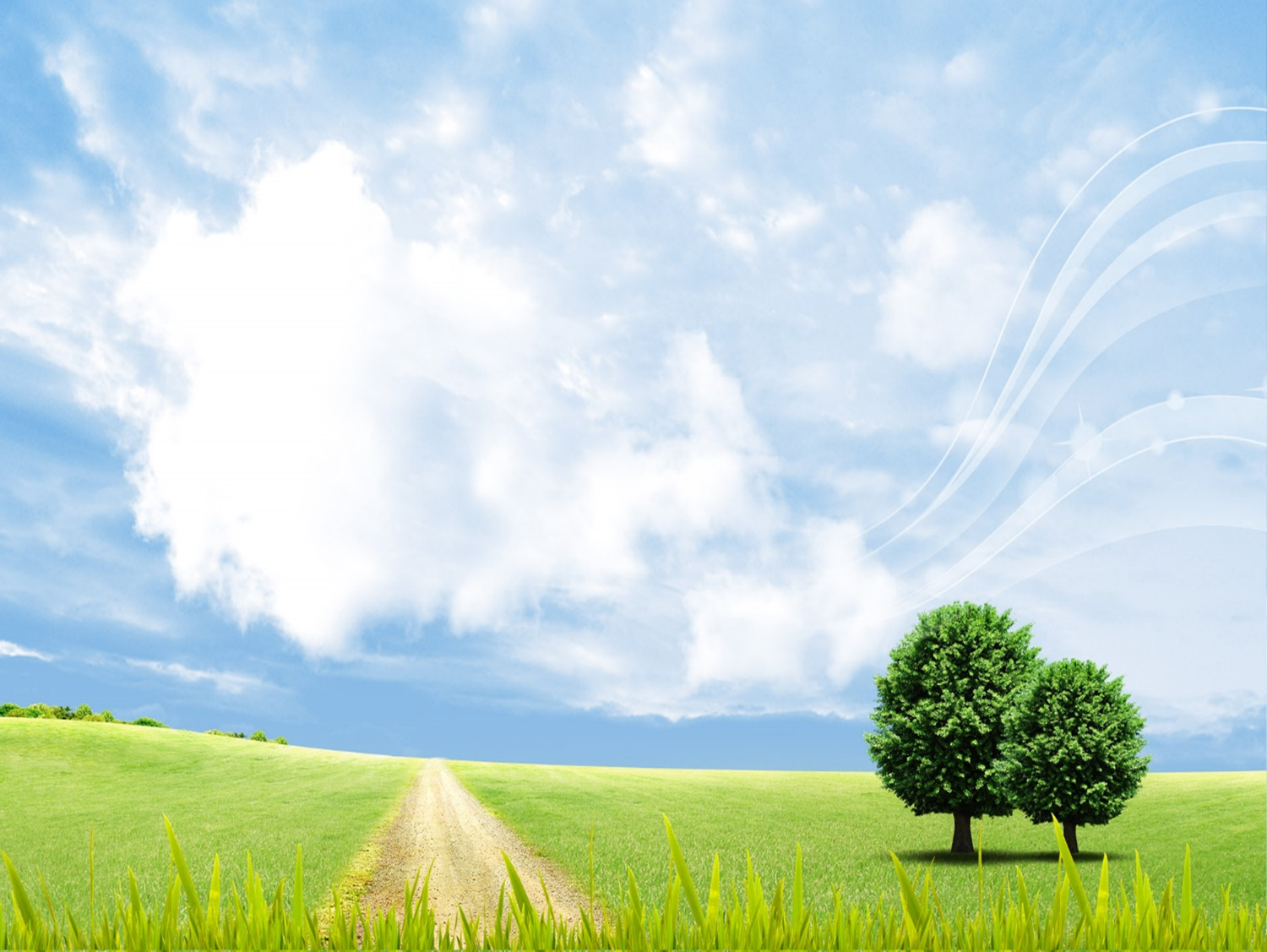 แนวทางการพัฒนาการดำเนินงานวัคซีน
ในกรณีที่เด็กได้รับบริการวัคซีนมาจากสถานบริการการอื่นมาก่อน ต้องมีการลงพื้นที่เพื่อตามเก็บสมุดบันทึกสุขภาพแม่และเด็ก (สมุดสีชมพู) มาตรวจสอบและบันทึกข้อมูลความครอบคลุม
ลงพื้นที่สำรวจเด็กที่มีอยู่ในพื้นที่ที่นับผิดชอบ และตรวจสอบสถานะที่อยู่ของเด็ก
ตรวจสอบความถูกต้องของข้อมูลที่มีการบันทึกในโปรแกรม JHCIS
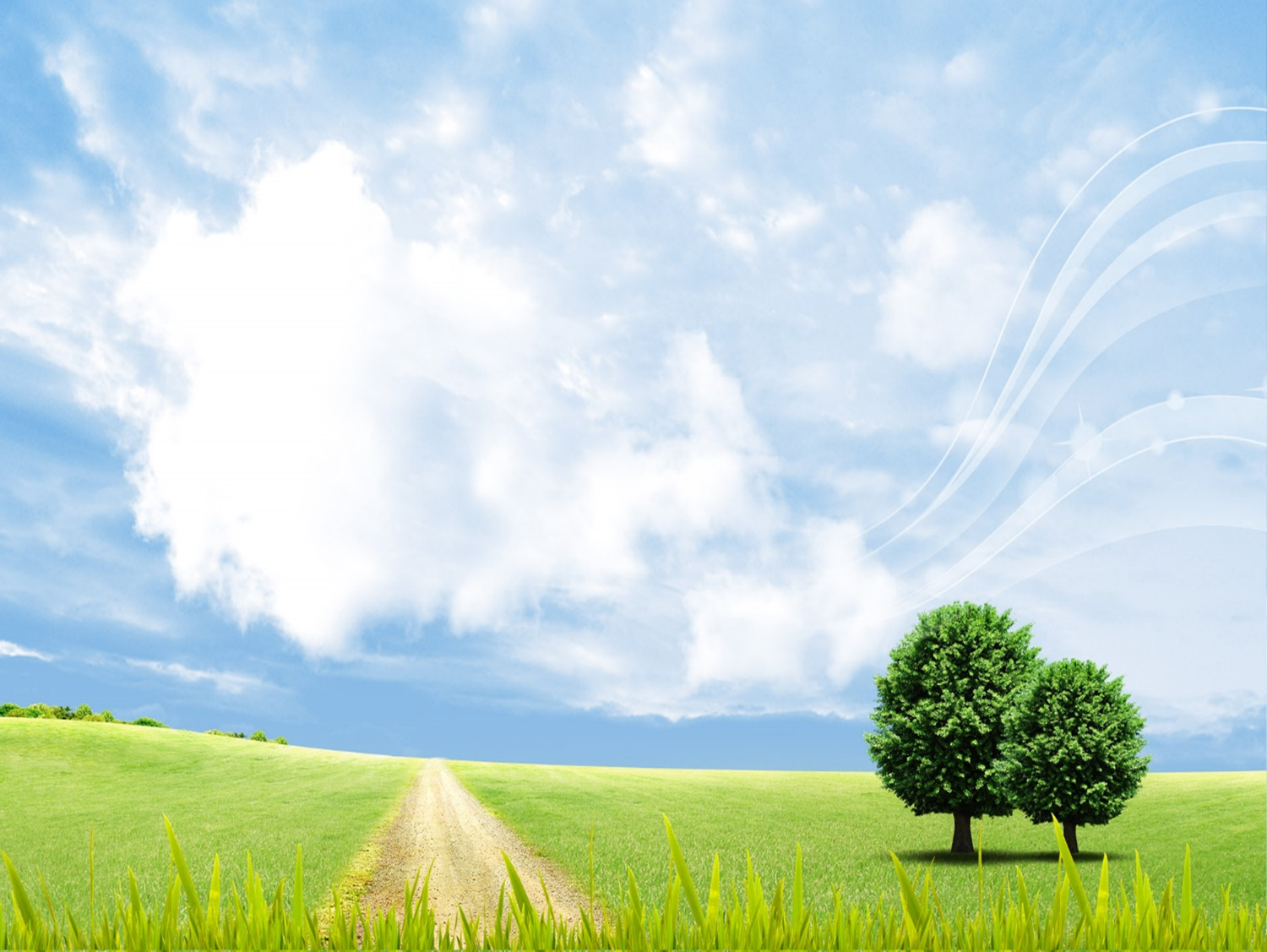 สิ่งที่ต้องการให้ สสจ. สนับสนุนในการดำเนินการวัคซีน
การเชื่อมโยงข้อมูลการได้รับวัคซีนของแต่ละหน่วยบริการภายในจังหวัด เมื่อดึงเข้าข้อมูล HealthExplorer. 
รหัสการบันทึกข้อมูล MMR2 และ MR รณรงค์ อยากเสนอให้อยู่ในช่องเดียวกัน เพราะหากคีย์ จะได้ขึ้นผลงาน
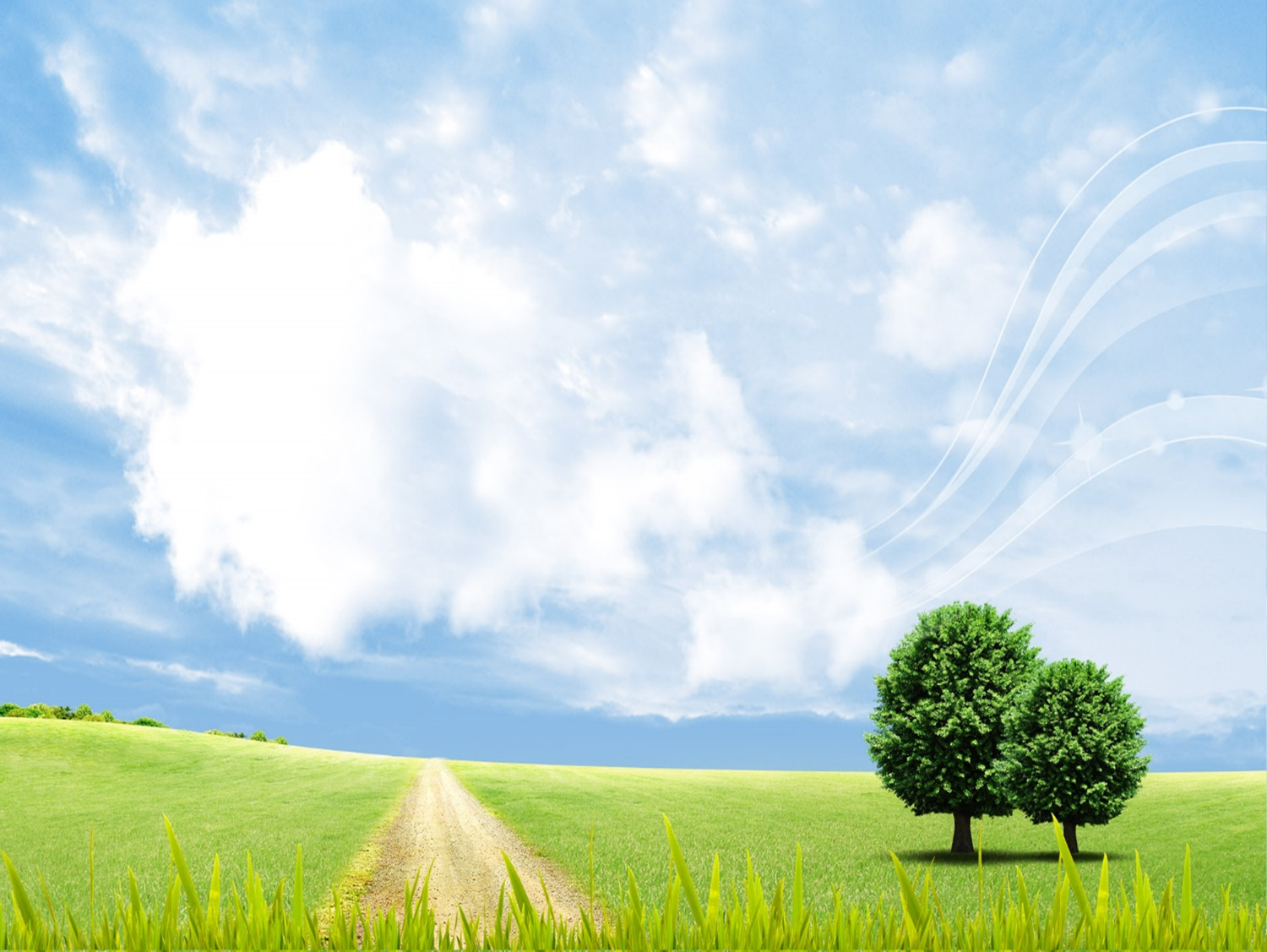 ขอบพระคุณ